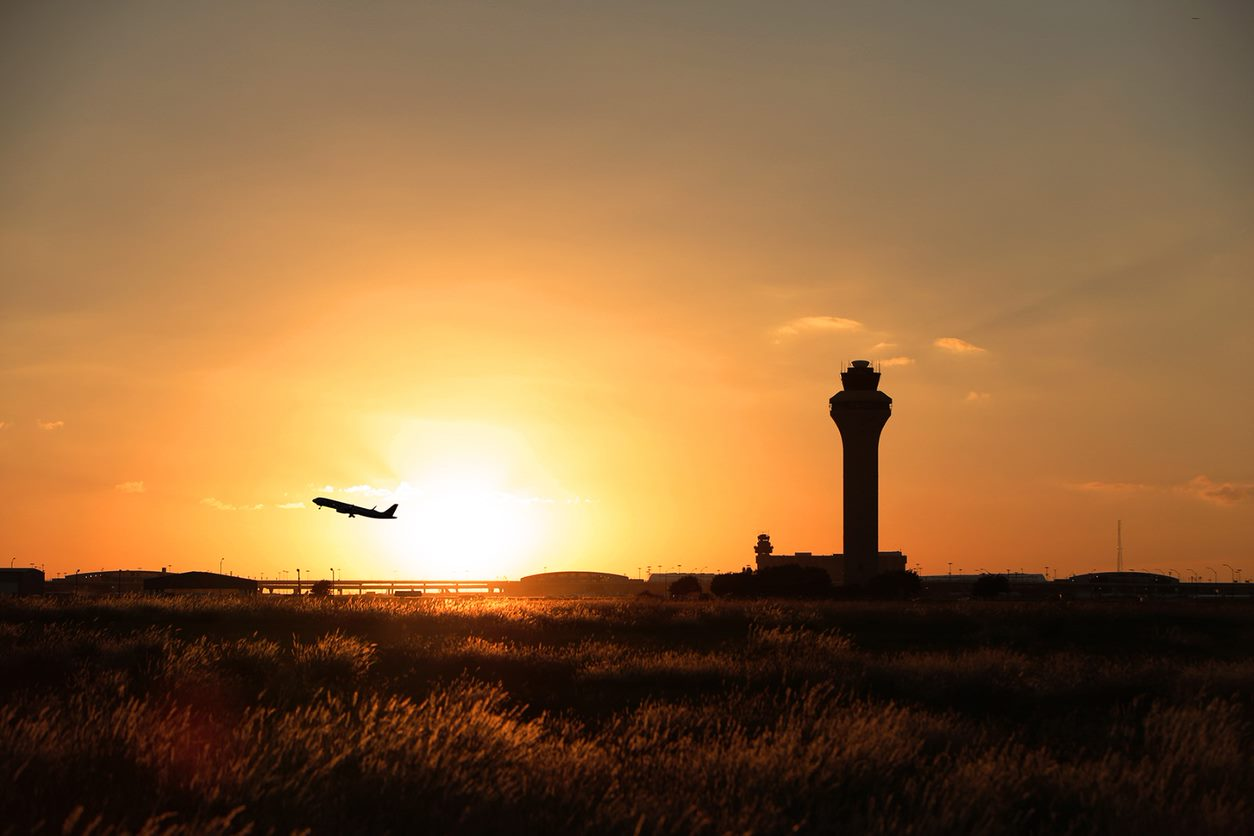 DFW International Airport 
Bonfire Workshop 
for Concessionaires
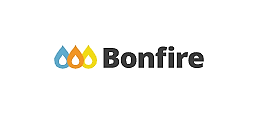 Hosted by the 
Procurement Department
Bruce D. Collins
Vice President

Procurement and Materials Management
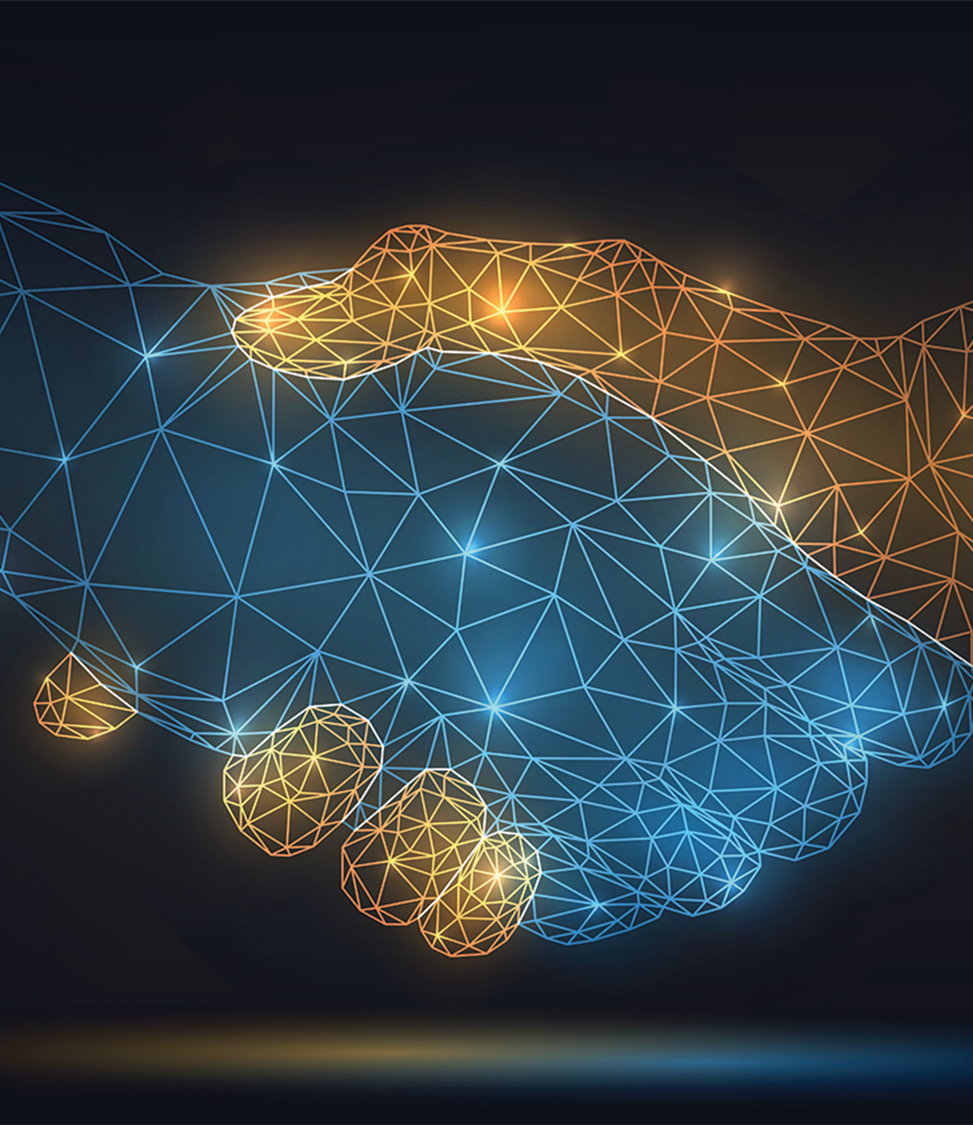 PMM
Mission | Vision | Beliefs
Our mission is to provide an inclusive, integrated, and respectful Procurement & Material Management solution. 
Our Vision is to improve predictability in the customer experience by adding a comprehensive value to the procurement process.
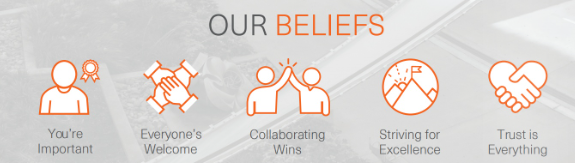 Cone of Silence
Developed to ensure proper and fair evaluation.  It is designed to protect the integrity of the proposal process by shielding it from undue influences. 


It begins with the RFP  advertisement/release and ends with the Board’s selection for RFPs, noting that release of some information is restricted by law.  
Potential proposers cannot discuss any aspect of a released solicitation with Airport personnel with the exception of the contract administrator listed in the RFP.
All documentation and correspondence must be submitted via Bonfire and paper copies.
Proposals must be submitted by the deadline and time stated.
What is Bonfire?
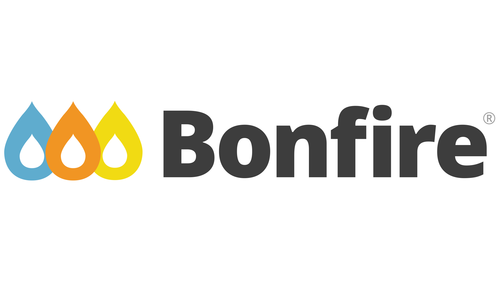 Overview-Benefits
DFW Airport implemented an electronic solicitation portal known as Bonfire. The portal will:
Expedite the solicitation process, reducing timelines and increasing competitive bids;
Provide a convenient solicitation process with full customer support;
Automate bid tabulations and evaluations, eliminating potential for error; and
Provide a secure process with compliance and accessibility features.

The new portal is available online 24/7 from most electronic devices.
Bonfire may sound familiar as several Texas municipalities and agencies are currently using Bonfire Portal as well.
City of Frisco
Denton County
City of Dallas
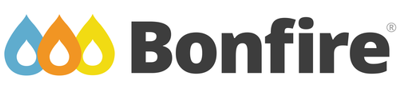 Addressing DFW’s Key Results
Bonfire supports the Airport’s goal to:

Maximize Business Performance
Drive Operational Excellence
Strengthen Community Impact
THANK YOU
Latrece Crownover
Sr. Contract Administrator
Vendor Registration
Registration for DFW’s Bonfire Portal is quick, easy and free.
Once registered, you will be able to create submissions for the Open Public Opportunities.
In addition to general organizational information, you will be able to:
Select commodity codes
Upload documents (i.e. insurance or MWBE certifications)
COMMODITY CODES
Include all commodity codes that align with your services.
Select the box that reads Notify me of any opportunities that match my commodity codes. 
You can return to this page and add or remove any commodity codes :
  Settings  Global Vendor Record          Commodity Codes/Opportunity Matching
Navigating the Procurement Portal
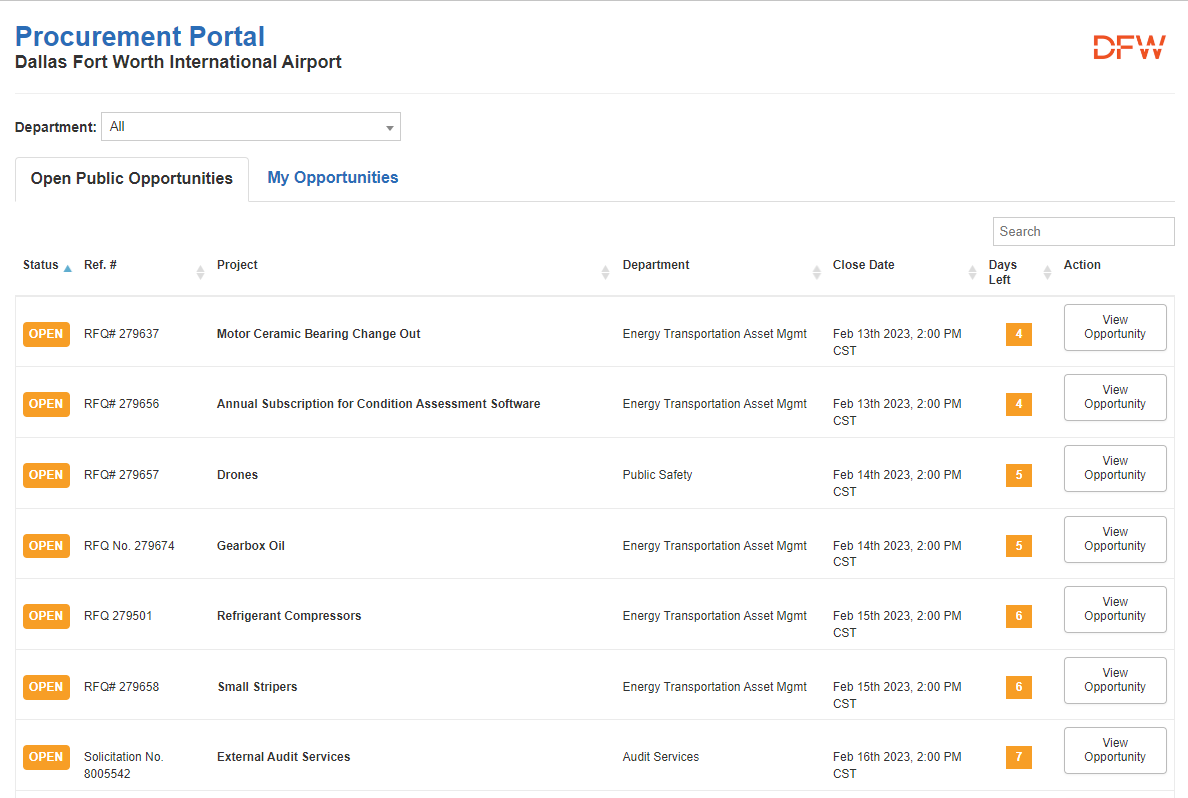 The DFW Procurement Portal is public. Anyone can view the listing of Open and Past Public Opportunities.
The Procurement Portal will provide an overview of the Status, Solicitation Number, Project Name, Relevant Department, Close Date, and the number of days left to submit a bid/proposal.
In order to download documents or create a submission you must be logged-in to the Procurement Portal and select View Opportunity.
Viewing Opportunities
The Project Details page includes relevant information to the solicitation, including:
Type of Solicitation
Status
Important Events
All Supporting Documentation
Decisions/Package Options
Requested Information
Messages/Public Notices
Keep a look out for public notices as they will alert you to new Addendums or Requested Information
Beginning Your Submission
Download and review all supporting documentation.

If you intend to Bid, you must select YES at the bottom of this screen. 

Then select Prepare Your Submission.
This platform will automatically save all information, uploaded documentation, and selections.
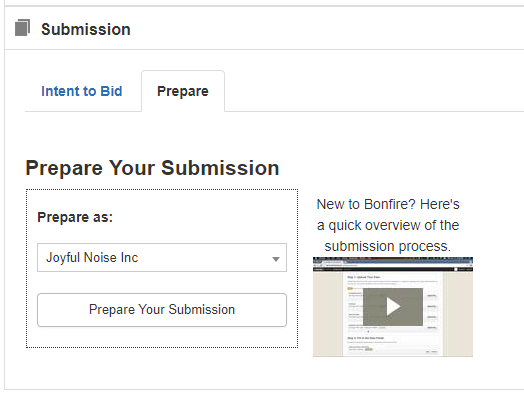 Creating Your Submission
Select your Decision or Concessions Opportunity Package(s).

This will allow you to only submit documentation that is pertinent to the packages you would like to bid on.
Creating Your Submission
Provide your submission information by addressing the acknowledgements and uploading the required documentation.

All items marked REQUIRED must be uploaded or Bonfire will NOT accept your proposal. 

Make sure all items have a green bullet.
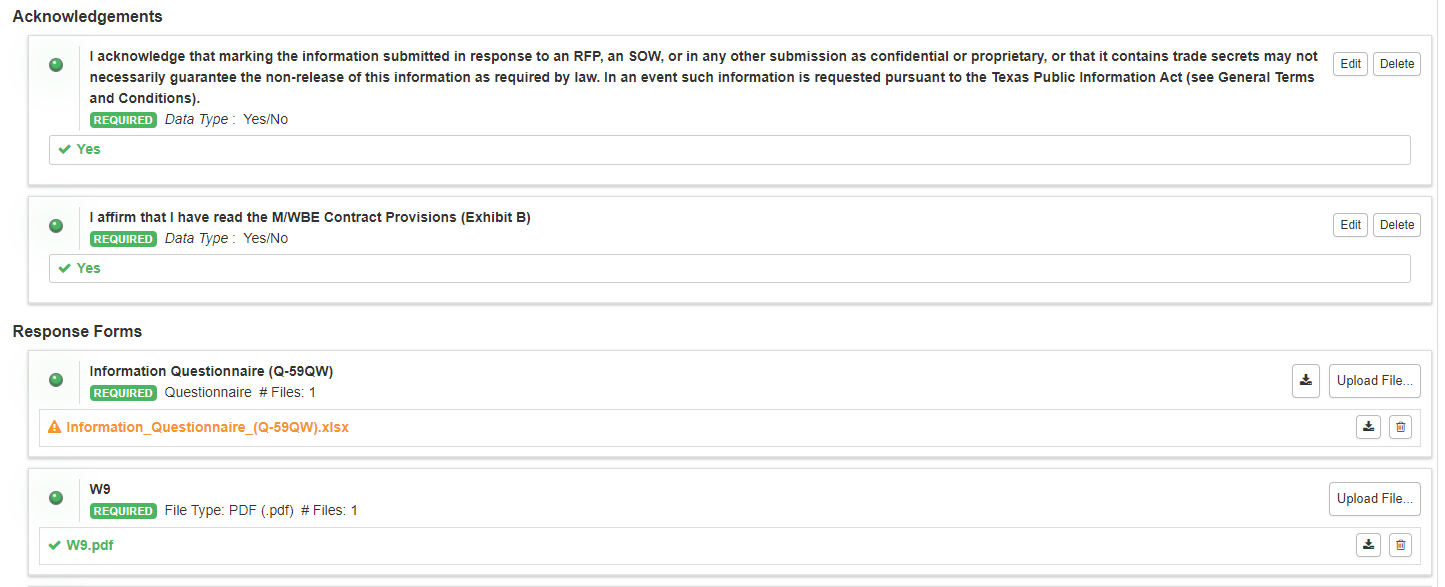 Finalizing Your Submission
Bonfire will not verify the contents of your documents, only you can do that.
Make sure you title the documents appropriately on your computer, then upload the corresponding documents to each field.
Confirm your documents are correct before you submit your proposal.
Check your documents ONE LAST TIME
Correct
Incorrect
Incorrect
Key Takeaways
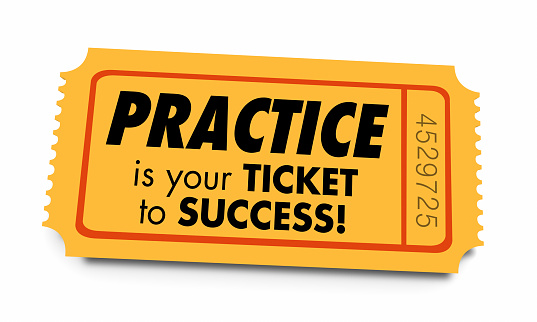 Contact Information
Latrece Crownover
Miriam Seymour
Contracts Manager
Senior Contract Administrator
972-973-0995lcrownover@dfwairport.com
972-973-5631mseymour@dfwairport.com
21
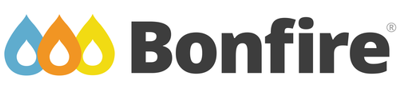 Customer Support Website and contact:
https://vendorsupport.gobonfire.com/hc/en-us
support@gobonfire.com
Thank You